Điều dưỡng hồi sức cấp cứu
Chăm sóc bệnh nhân phù phổi cấp
GVHD: Bs.Nguyễn Phúc Học
Thành viên nhóm: 
Phan Thị Hoài Thương
Hồ Thị Bích Trâm
Đặng Thị Sang
Trần Thị Minh Thúy
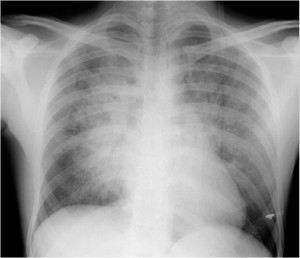 Bệnh phù phổi cấp
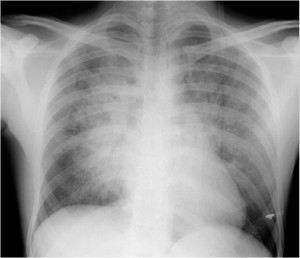 Bệnh phù phổi cấp
I.TỔNG QUAN
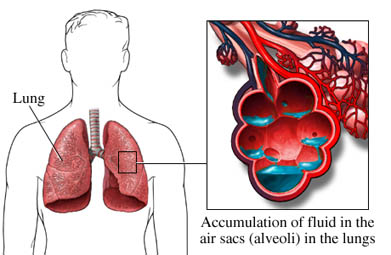 - Phù phổi cấp là sự tràn ngập đột ngột thanh dịch từ huyết tương thấm qua các mao mạch phổi vào phế nang gây tình trạng thiếu Oxy trầm trọng. Biểu hiện lâm sàng là cơn khó thở cấp tính.
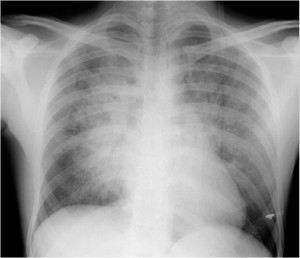 Bệnh phù phổi cấp
I.TỔNG QUAN
Tỷ lệ phù phổi cấp chiếm 15% các biến cố tim- sản và tử vong chiếm 50% các biến cố tim sản- tỷ lệ tử vong của phù phổi cấp còn cao ( 68%.)
Trong bệnh van tim, điển hình là hẹp van 2 lá biến chứng chủ yếu  là phù phổi cấp chiếm 70-90%.
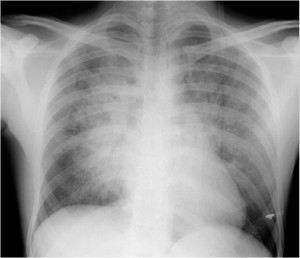 Bệnh phù phổi cấp
II. Nguyên nhân
OAP do rối loạn huyết động
OAP do tổn thương tính thấm
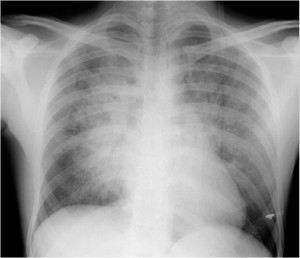 Bệnh phù phổi cấp
OAP do rối loạn huyết động
THA:
Cơn tăng huyết áp do biến chứng tim mạch ( do ngưng điều trị hoặc không theo chế độ ăn phù hợp)
Cơn THA ác tính với tổn thương thần kinh, thận, xuất huyết …
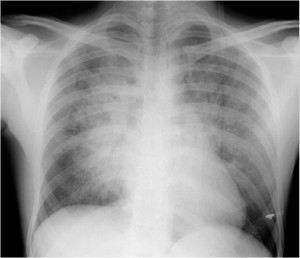 Bệnh phù phổi cấp
OAP do rối loạn huyết động
Suy động mạch vành:
Nhồi máu cơ tim
Thiếu máu cơ tim
Bệnh van tim:
Bệnh van tim trái
Hẹp van 2 lá
Hẹp/ Hở van động mạch chủ
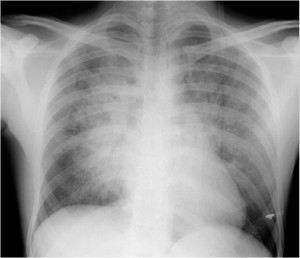 Bệnh phù phổi cấp
OAP do rối loạn huyết động
Rối loạn nhịp tim kịch phát:
Loạn nhịp tim nhanh do rung nhĩ
Cơn nhịp nhanh trên thất
Nhịp nhanh thất
Bloc nhĩ – thất
Bệnh cơ tim giãn nở
Nguyên nhân khác:
Viêm cơ tim cấp do nhiễm trùng hoặc nhiễm độc: +++
Bệnh tim bẩm sinh
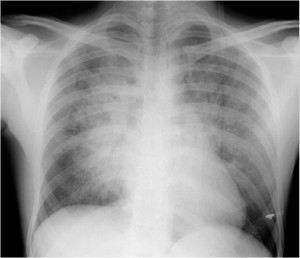 Bệnh phù phổi cấp
Do nhiễm độc:
 Khí CO
 Khí độc (chlore), chất độc (dầu hôi, xăng, chì)
 Quá tải oxy (hyperoxie)
Do nhiễm trùng:
 Sốc nhiễm trùng
 Nhiễm trùng huyết gram âm
 Nhiễm virus ác tính
 Bệnh phổi nặng (+++) với tổn thương phế nang và mô kẻ
OAP do tổn thương tính thấm
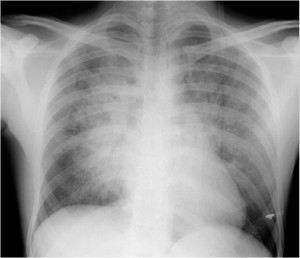 Bệnh phù phổi cấp
OAP do tổn thương tính thấm
Nguyên nhân khác:
 Đông máu nội mạch rải rác + sốc
 Chết đuối
 Hội chứng Mendelson
 Phù do nguyên nhân thần kinh
 Tắc mạch
 Quá tải do tiêm truyền quá nhiều dung dịch đại phân tử trong sốc
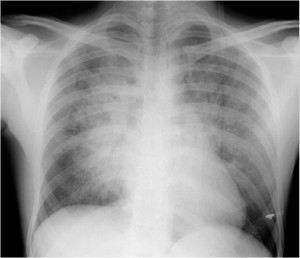 Bệnh phù phổi cấp
III. Triệu chứng
Triệu chứng cơ năng:
Khó thở, thở nhanh nông
Ho liên tục, khạc đàm “bọt hồng”
Lo lắng, cảm giác ngộp
Vô niệu
Xanh xao, lạnh, đổ mồ hôi
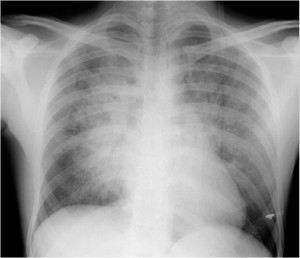 Bệnh phù phổi cấp
2. Triệu chứng thực thể:
Nghe phổi có nhiều ran nhỏ hạt, lúc đầu ở hai bên đáy phổi, dâng lên nhanh chống tràn khắp hai phế trường như nước thủy triều dâng.
Tim: Tim nhanh, thường khó nghe vì bệnh nhân thở mạnh và phổi có nhiều ran.
Huyết áp có thể hạ hoặc cao ( HA giảm: Dấu hiệu nặng)
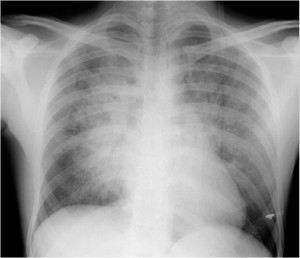 Bệnh phù phổi cấp
IV. Nguyên tắc xử trí
Chống ngạt thở:
 Đặt bệnh nhân nằm tư thế Fowler, thở oxy 6-12 lít/phút.
Thuốc Morphin, Aminophylin.
Hạ áp lực máu trong tuần hoàn phổi: chủ yếu bằng cách giảm bớt thể tích máu lưu thông
Thuốc lợi tiểu: Furosemid
Thuốc giãn mạch: Nitroglycerin
Buộc garo gốc chi bằng áp lực không cao, buộc 3 trong 4 chi luân phiên 10 – 15 phút thay đổi.
Chống suy tim: Thuốc trợ tim
Bệnh nhân nữ NGUYỄN THỊ HỒNG, 27 tuổi, vào viện với lí do khó thở và ho dữ dội.

Khởi bệnh: Bệnh nhân đang ngủ thấy ngạt thở phải vùng dậy, ho từng cơn dữ dội có khạc đờm màu hồng, thở nhanh nông. Trạng thái vật vã, lo lắng và tím tái, vã mồ hôi lạnh.